P&T Overview for  Faculty Council
2018-19 P&T Report for the CoM
Understanding the promotion and/or tenure process
Dispelling some myths about the promotion and/or tenure process
Characteristics of this past years successful promotion and/or tenure candidates
Promotion Process
The faculty member decides, with advice of the Chair, when to go up for promotion and/or tenure

The Department votes to support or not to support the promotion and/or tenure of each candidate
Even if the department votes not to support a candidate, the Chair can decide to support
Even if the Chair decides not to support a candidate, the candidate can decide that they want to move forward
Promotion Process
The College of Medicine Promotion and Tenure committees votes to support or not support the promotion and/or tenure of each candidate
Even if the College Committee votes not to support a candidate, the Dean can decide to support

Even if the Dean decides not to support a candidate, the candidate can decide that they want to move forward
University Level Review
Provost holds authority over this academic decision, as delegated by President Fuchs

The Academic Personnel Board advises the provost
Blue Panel Academic Personnel Board (APB) (for all non-  tenure track promotions)
HSC Representative = Chris Jolley, MD (Ped, GI), term ending 2020

Orange Panel APB (for tenure and tenure track
promotions)
HSC Representative = David Bloom, PhD, term ending 2021
University Level Review
The APB provides guidance to the Provost as to whether to award tenure and grant promotion
APB’s guidance has generally been followed by the Provost
The Two Dominant Tracks at UF
Majority of faculty fall in one of two tracks
Tenure Track
Requires distinction in research AND teaching

Multi-Mission Track
Requires distinction in research, teaching, OR clinical AND one other area
The area of distinctions are generally the areas where the faculty has the majority of their effort 
For clinical faculty this is usually clinical and education
Clinical Distinction in the Multi-Mission Tract
Attainment of clinical productivity targets, such as wRVU, is considered by UF as an element of service 
While critical for the College, it is not sufficient for clinical distinction

Clinical distinction:
Requires demonstration of advancement or innovation in the care provided to patients and/or evidence of provision of exceptional care, by accepted metrics
Along with scholarly engagement
Points about the Process, from the Provost’s Perspective
Tenure and the need for classroom teaching
The missions of the University are research and teaching
To be professorial
Tenure is a life-long commitment of the University to the faculty member
The majority of even great researchers, will have a lapse of funding or their research funding will fade
If you are not a valued teacher, how are you going to help support the University’s missions if/when this funding lapse occurs?
Points about the Process, from the Provost’s Perspective
Timing
Promotion is dependent on the candidates trajectory at UF
Time at UF doesn’t automatically warrant promotion

Bar for promotion to professor is higher than that required   
  for promotion to associate 
National organizational involvement
More robust scholarly engagement
More of an established national/international reputation
The Provost’s View of Promotion
Promotion to Professor
Distinction
Promotion to Associate
Time
Dispelling Promotion and/or Tenure Myths
“As long as I have extramural funding I will be tenured”
Tenure & Promotion to Associate Professor: Grant Funding
Tenure Track Promotion to Professor: Grant Funding
“I was so successful at my prior institution, I will easily be promoted at UF”
Tenure & Promotion to Associate Professor: Productivity for Time at Rank
Tenure & Promotion to Associate Professor: Productivity at UF
Tenure Track Promotion to Professor: Productivity over Academic Career
Tenure Track Promotion to Professor: Productivity at UF
Multi-Mission Promotion to Associate Professor: Productivity During Time at Rank
Multi-Mission Promotion to Associate Professor: Productivity at UF
Multi-Mission Professors: Productivity over Academic Career
Multi-Mission Professors: Productivity at UF
“If the Chair and College really supported me, they would find a way to get me promoted.  They have done so for others”
Tenure Track – Associate Professor
Tenure Track – Professor
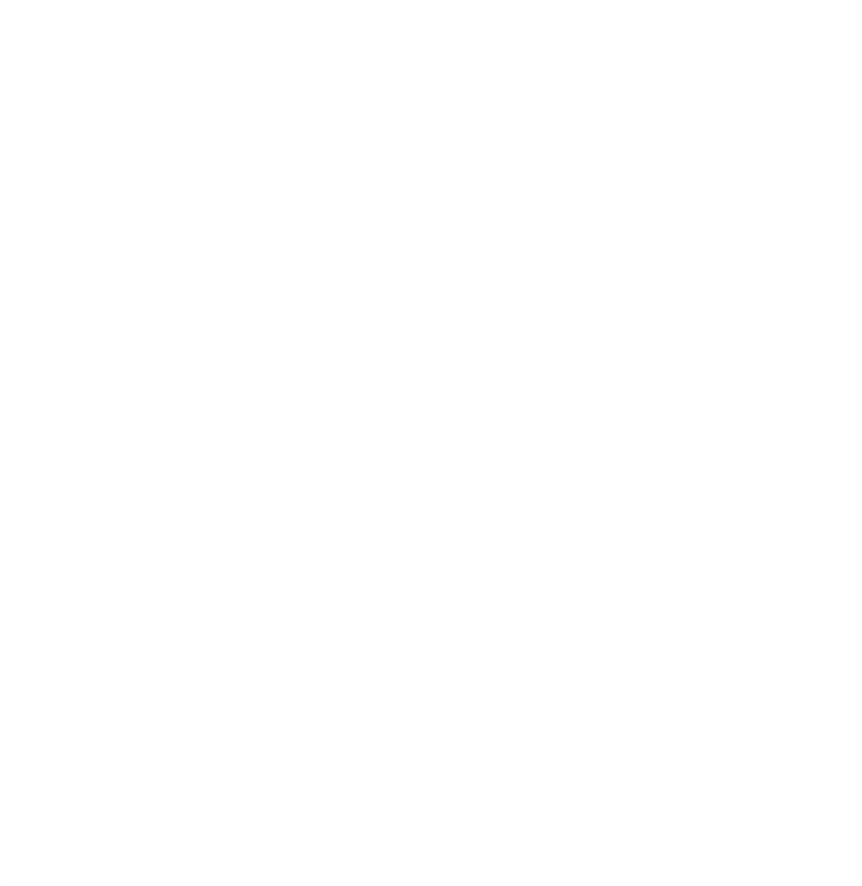 Multi-Mission Associate Professor Candidates
Multi-Mission – Professor Candidates
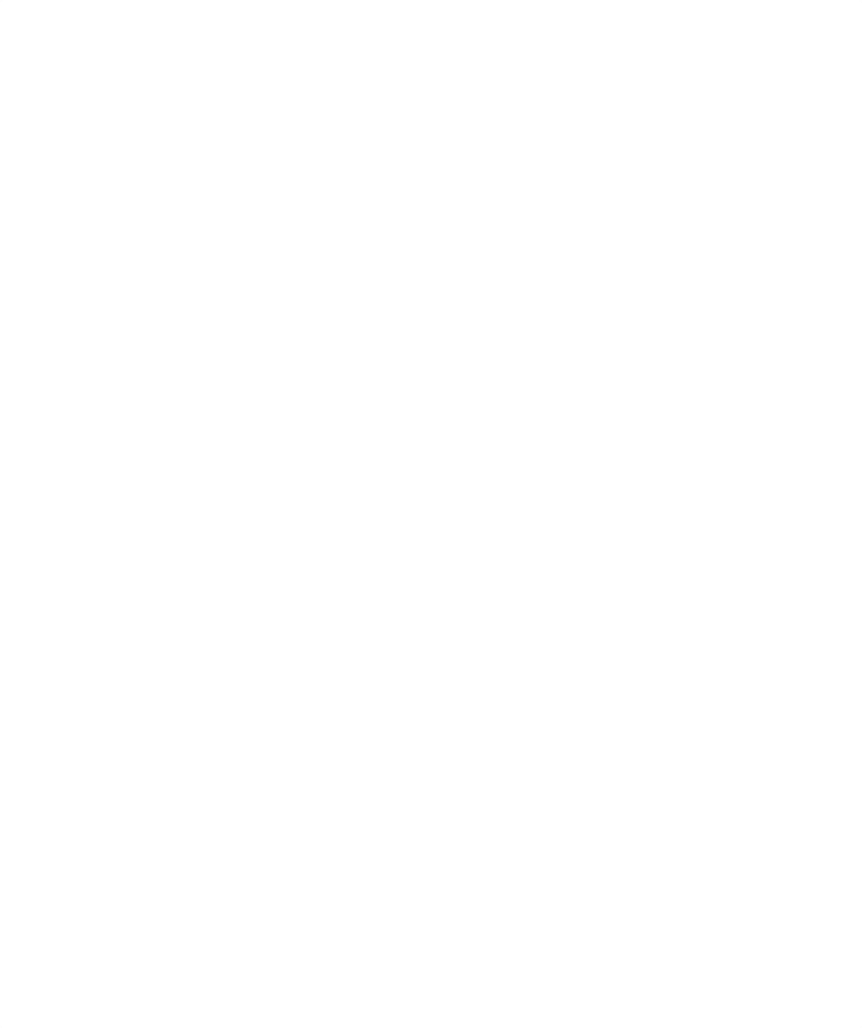 Tenure Track – Associate Professor
Dr. Kent Fuchs
January 2015
Tenure Track – Professor
Dr. Kent Fuchs
January 2015
Multi-Mission Associate Professor Candidates
Dr. Kent Fuchs
January 2015
Multi-Mission – Professor Candidates
Dr. Kent Fuchs
January 2015
Review of Productivity of Faculty Successfully Promoted and/or Tenured
Refereed Publications: Tenured
Associate Professors
Number of Publications
Faculty Candidate
Refereed Publications: TenuredProfessors
Number of Publications
Faculty Candidate
Refereed Publications: Multi-Mission Associate Professors
Number of Publications
Faculty Candidate
Refereed Publications: Multi-Mission Professors
Number of Publications
Faculty Candidate
How to Improve our Packets
Packets:
Patient identifiers need to be redacted in the packets

Letters- External letters of evaluation should not be commenting on their personal relationship with the applicant
These are supposed to be external, unbiased evaluations of whether the candidate has achieved:
Excellence in clinical care, innovation in practice methods, development of new programs and/or  leadership in safety and quality initiatives
A reputation of excellence in research and scholarship 
A reputation for excellence in teaching, innovation in educational methods, development of new curricula and leadership in teaching and education
How to Improve our Packets
Packets:
On the Multi-Mission track, a strong narrative about a candidates unique contributions to UF and national recognition, can overcome a weaker packet, by the metrics

The research narrative needs to emphasize distinction and the candidates impact on the field (5 publications in the journal with the highest impact factor, grants, serving on study sections) rather than explaining the exact molecular pathway that they are investigating
Write for an educated, lay audience

Effort table should accurately reflect the mission you are spending your time on, not where the financial support for the faculty is derived
VA effort should be included in the overall table
How to Make Our Case
Throughout the year of the promotion process, be sure to update the packet in section 33
When the provost considers reversing the guidance of the APB, this is the only section he will review
Notification Process: May 2020
Informal notification from the Provost’s office allows the candidate to choose whether or not to withdraw
APB’s guidance has generally been followed by the Provost
A successful appeal of the APB guidance, would:
Provide information that is not in the packet
Address the APB’s concerns, and 
Have materialized so recently to preclude inclusion in section 33
The Provost’s decision has not been subject to appeal
Questions, Suggestions??
Faculty Affairs
segalms@medicine.ufl.edu
http://facultyaffairs.med.ufl.edu/
294-5343

OPT training
http://www.hr.ufl.edu/training/myUFL/toolkits/opt.asp